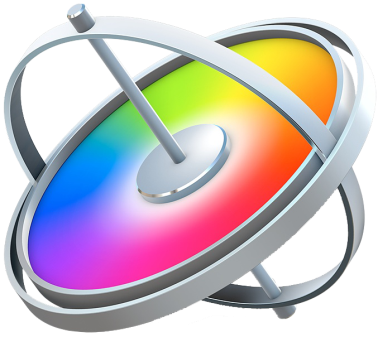 Zakon održanja količine kretanja
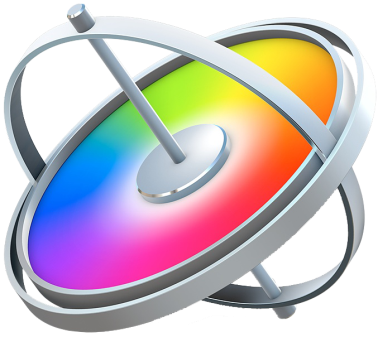 Količina kretanja
Promena količine kretanja na konačnom intervalu vremena jednaka je impulsu sile na tom intervalu.
Impuls sile
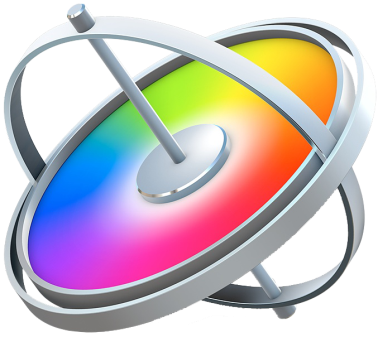 Količina kretanja
Izolovan sistem tela
Šta se kreće konstantnom brzinom?
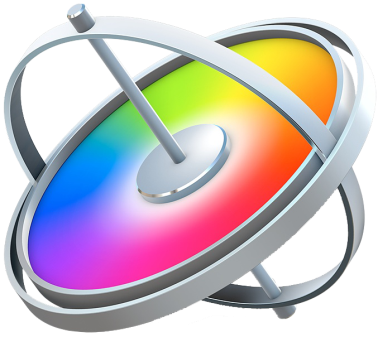 Količina kretanja
Sistem od dva tela
Šta se kreće konstantnom brzinom?
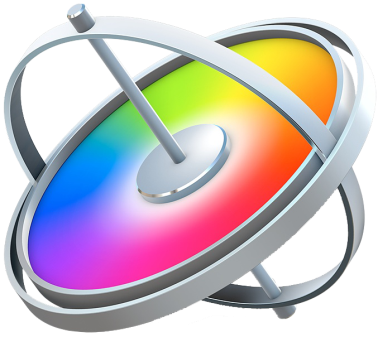 Centar mase
Sistem tela
U odnosu na šta se mere ove brzine?
Staviti slike Zemlje, Sunca, Galaksije, Matf
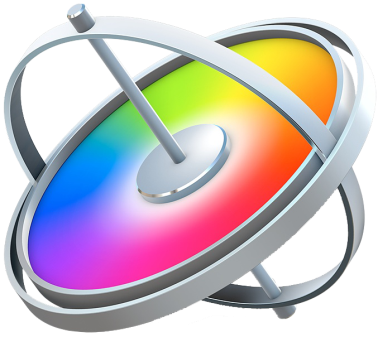 Centar mase
U odnosu na šta se mere ove brzine?
Izvesti izraz za centar mase i povezati sa prethodnim slajdom
Staviti slike Zemlje, Sunca, Galaksije, Matf
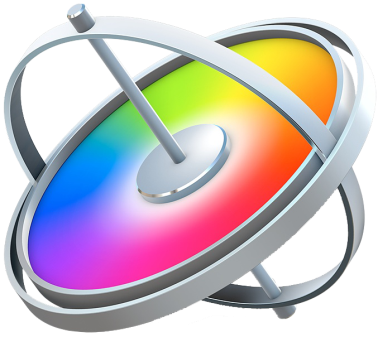 Slajd sa klizačima
U odnosu na šta se mere ove brzine?
Staviti slike Zemlje, Sunca, Galaksije, Matf
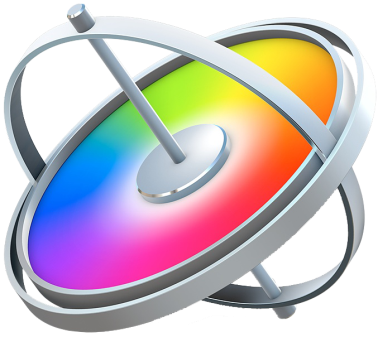 Sudari
U odnosu na šta se mere ove brzine?
Staviti slike Zemlje, Sunca, Galaksije, Matf
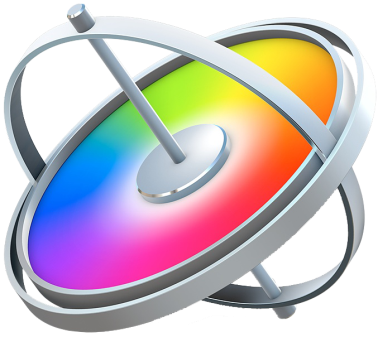 Višestepena raketa
U odnosu na šta se mere ove brzine?
Staviti slike Zemlje, Sunca, Galaksije, Matf
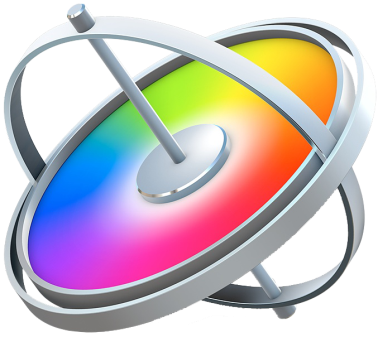 Promenljiva masa
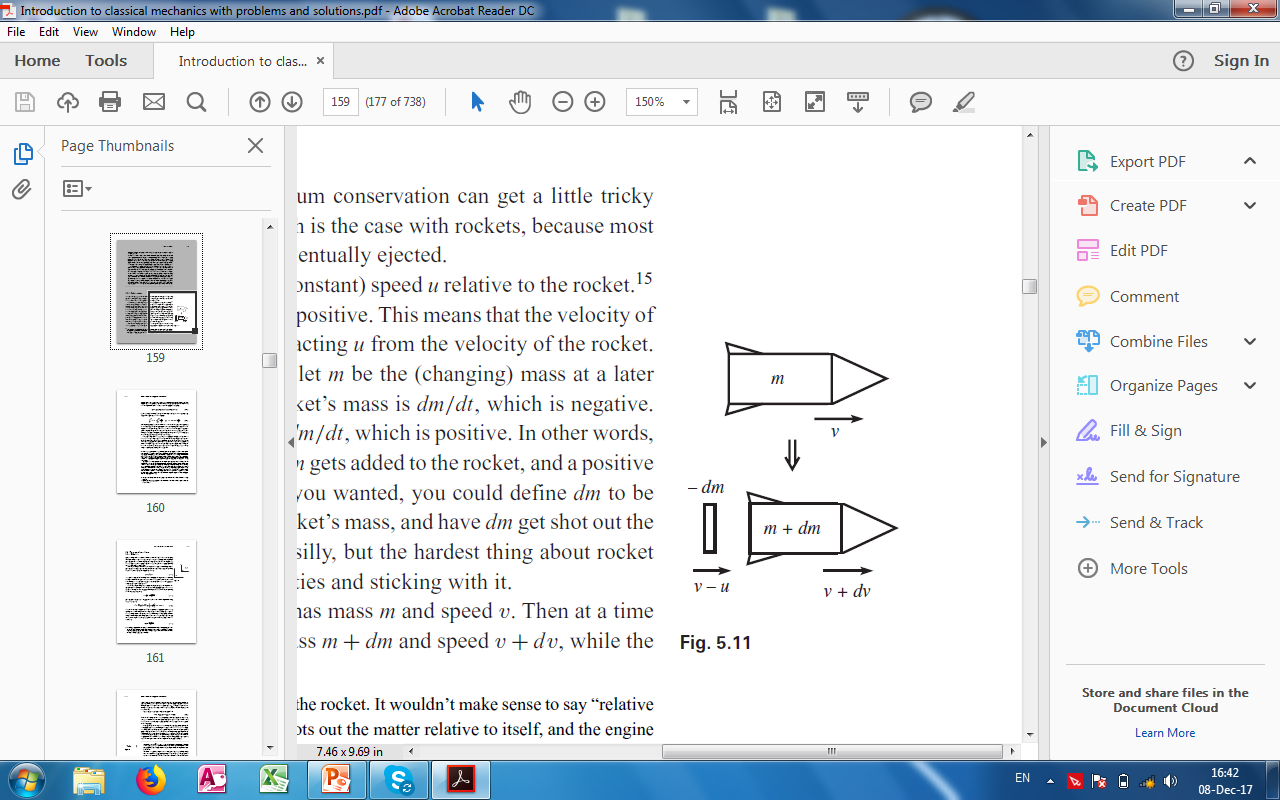 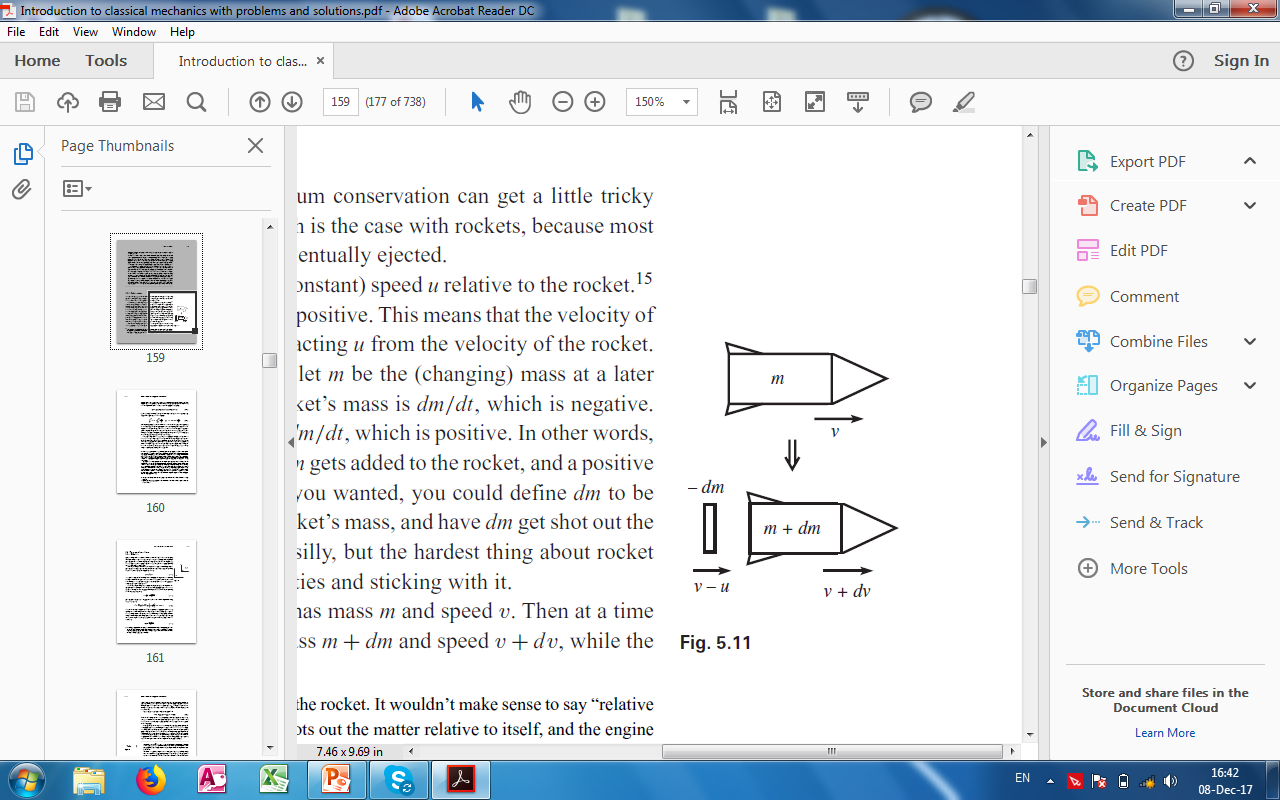 U odnosu na šta se mere ove brzine?
Staviti slike Zemlje, Sunca, Galaksije, Matf
Kako onda raketa postiže tako velike brzine?
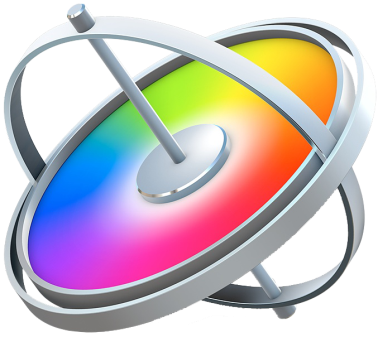 Moment količine kretanja
U odnosu na šta se mere ove brzine?
Staviti slike Zemlje, Sunca, Galaksije, Matf
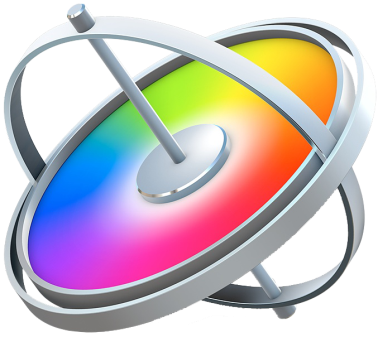 Moment količine kretanja
Moment sile!
U odnosu na šta se mere ove brzine?
Staviti slike Zemlje, Sunca, Galaksije, Matf
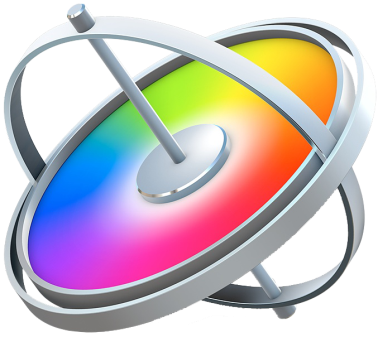 Moment sile
U odnosu na šta se mere ove brzine?
Staviti slike Zemlje, Sunca, Galaksije, Matf
Koliki je moment u ovom slučaju?
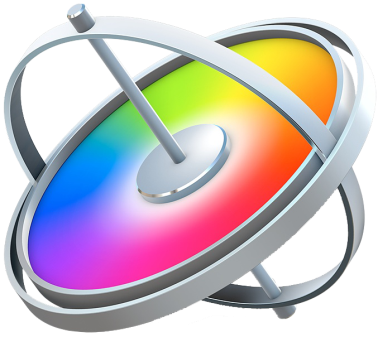 Centralna sila
Staviti orbitu, Zemlju i Sunce
U odnosu na šta se mere ove brzine?
Staviti slike Zemlje, Sunca, Galaksije, Matf
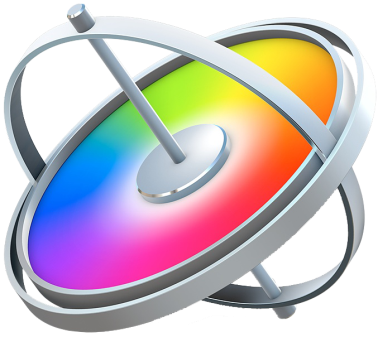 Moment količine kretanja
U odnosu na šta se mere ove brzine?
Kineticka energija krutih tela, momenti inercije...
Staviti slike Zemlje, Sunca, Galaksije, Matf